Мозаика —  вид монументального искусства.
Это узор или изображение, выложенное из однородных или различных мелких частиц (камень, керамическая плитка, смальта, разноцветные стекла, ракушки и т .д.). 

Частицы  мозаики вдавливаются в заранее нанесенный на поверхность основания грунт по подготовленному рисунку. Грунтом может служить мастика, цемент, известка, воск и другие материалы.
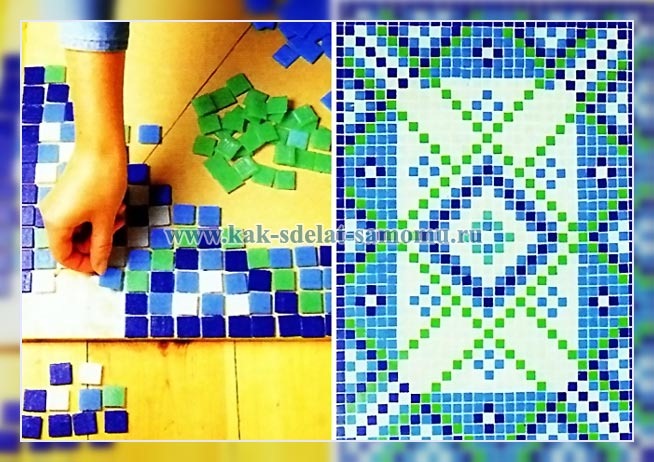 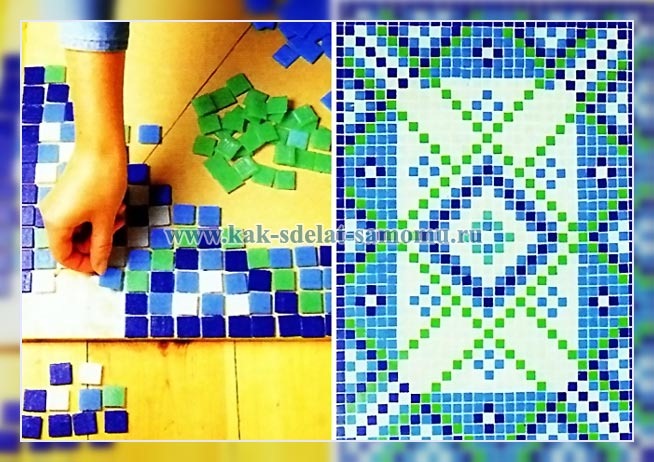 Древние мозаики
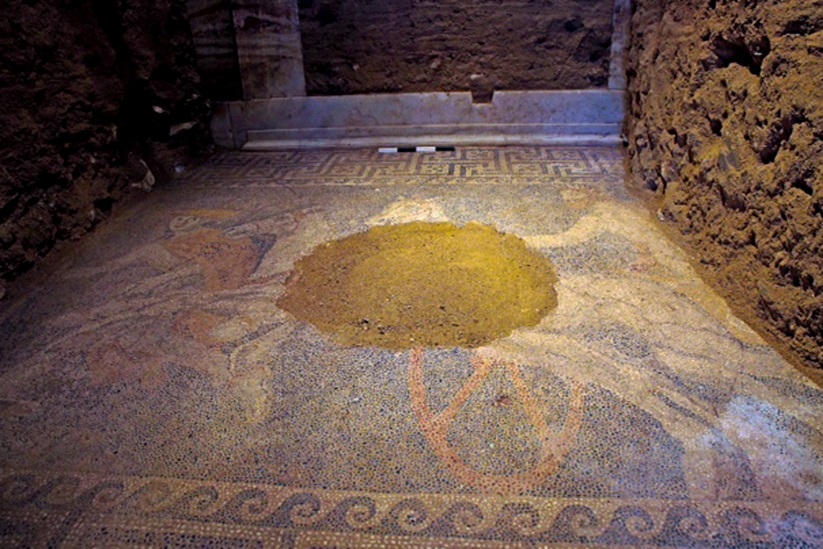 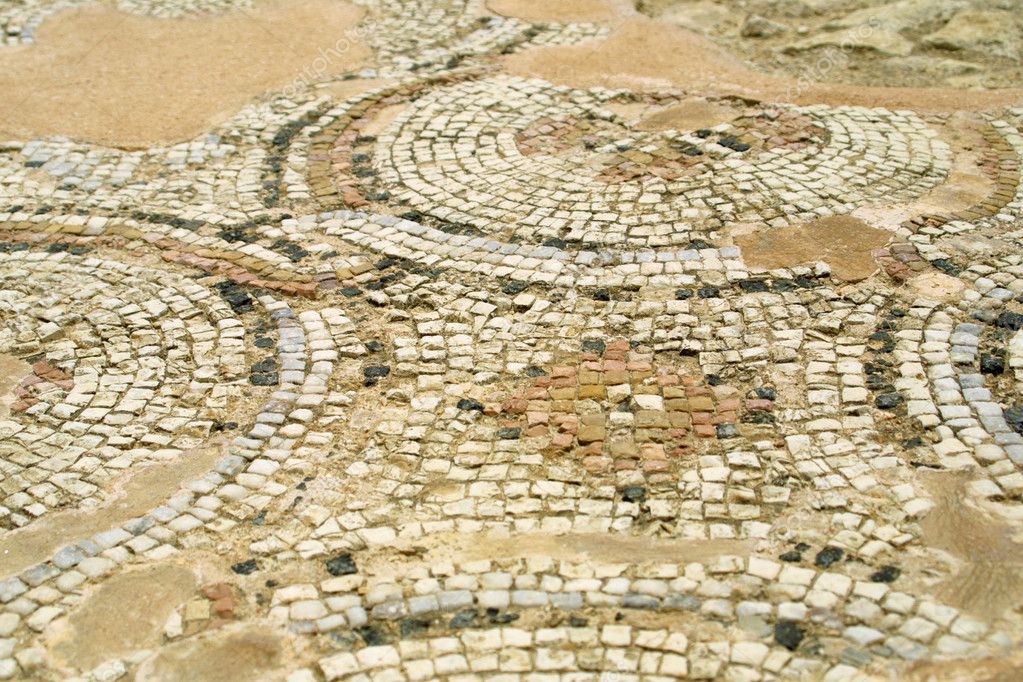 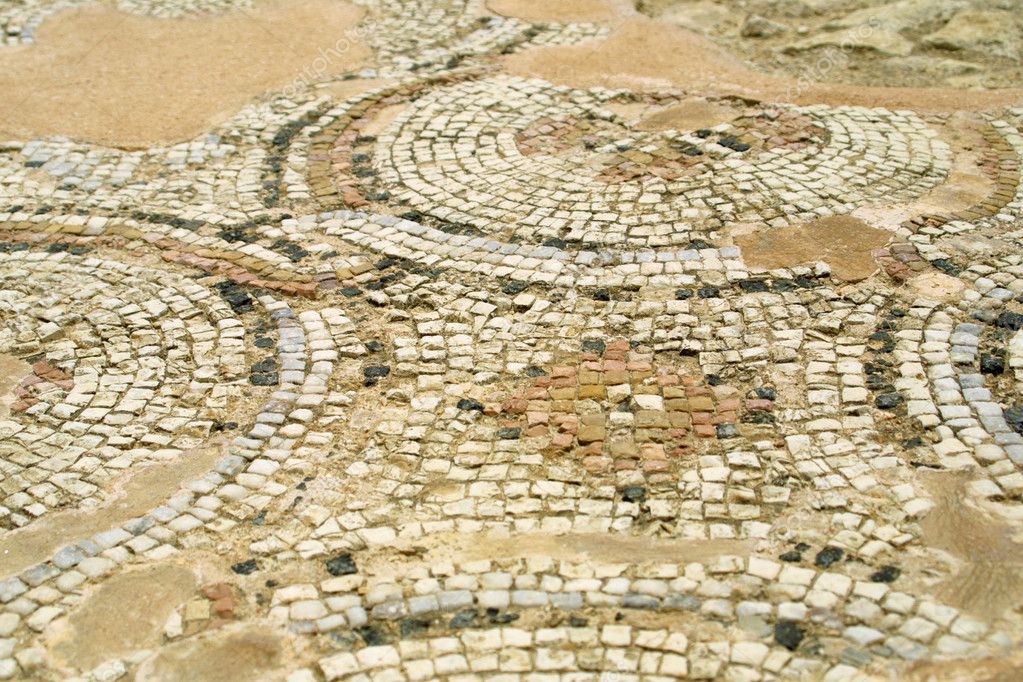 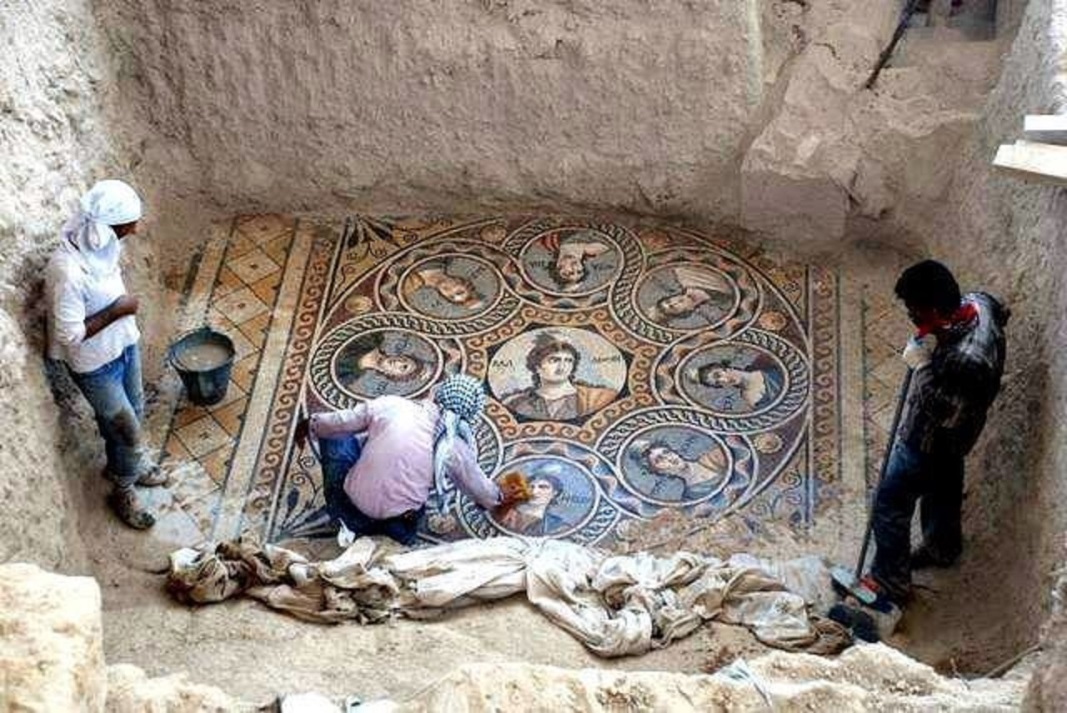 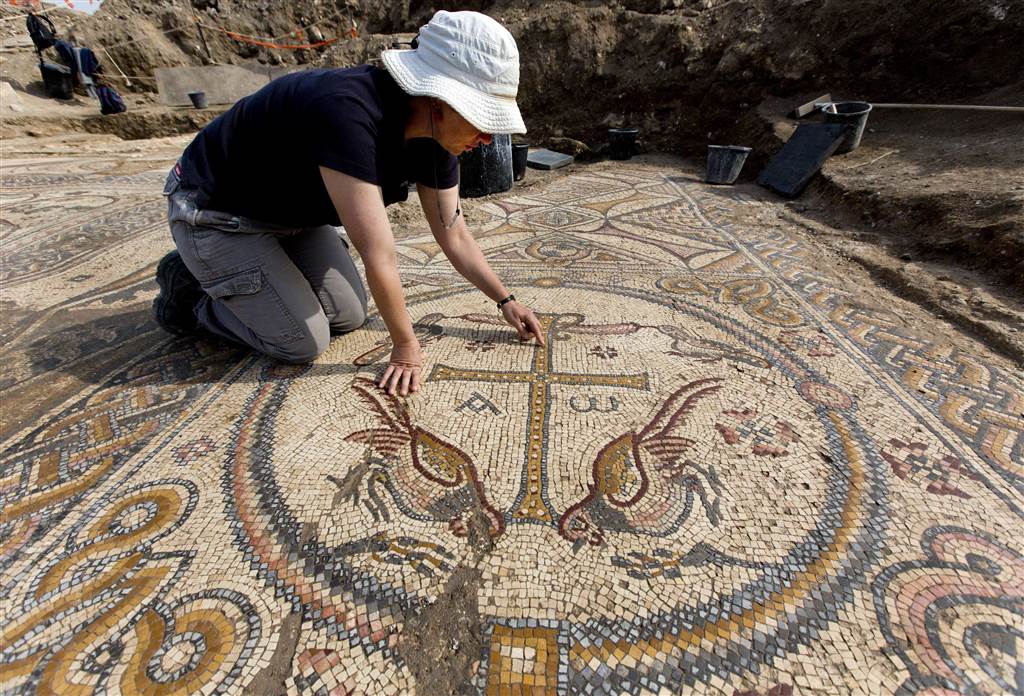 Античные мозаики
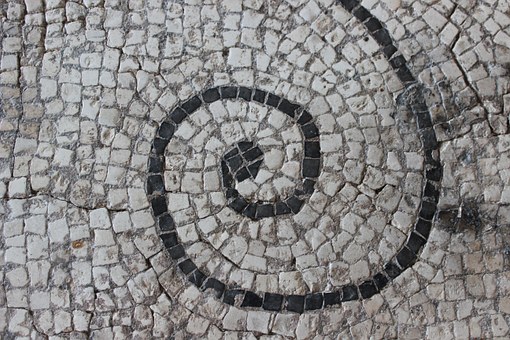 В античные времена мозаика была распространена повсеместно. Связано это было с тем, что техника выполнения была достаточно недорогой, это был самый доступный и долговечный способ отделки полов и стен, дорожек и фасадов.

Первые античные мозаики - это не слишком яркое и выразительное контурное изображение животных, людей, мифологических существ.
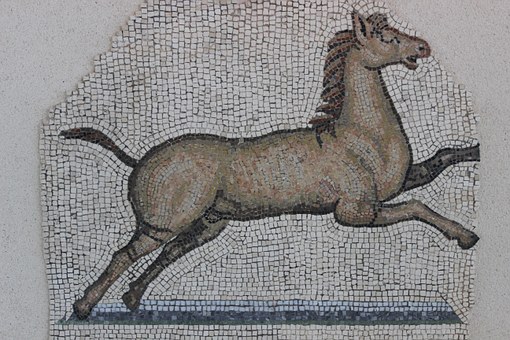 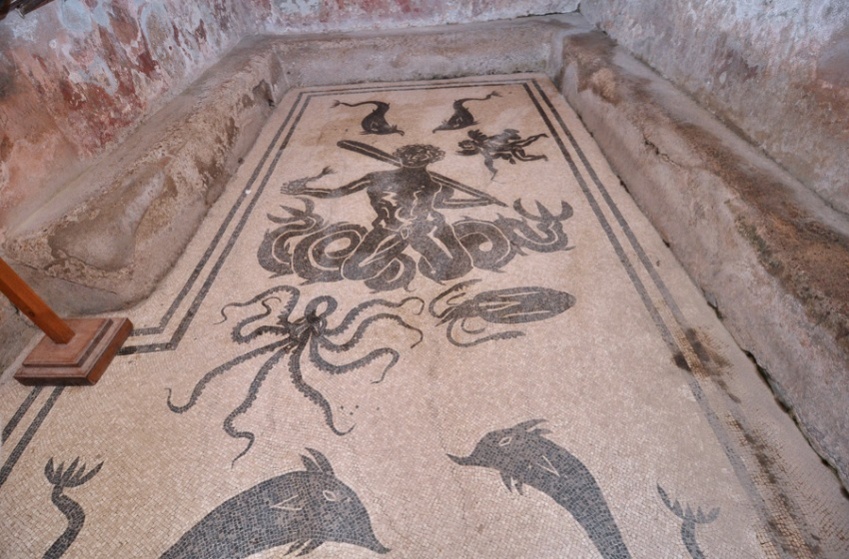 Расцвет мозаики приходится на эпоху эллинизма. Развиваются стекольные технологии, доступной становится цветная смальта. В этой технике были созданы шедевры мозаичного искусства Древнего Рима.
«Музыканты»
«Голуби на чаше»
Мозаики Древнего Рима
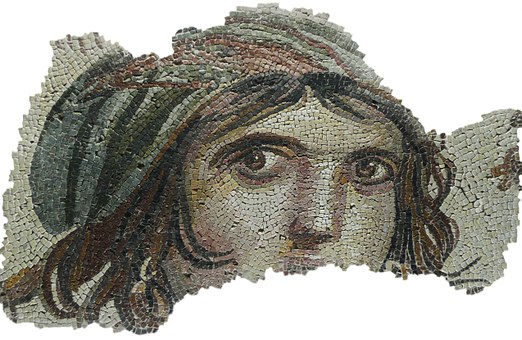 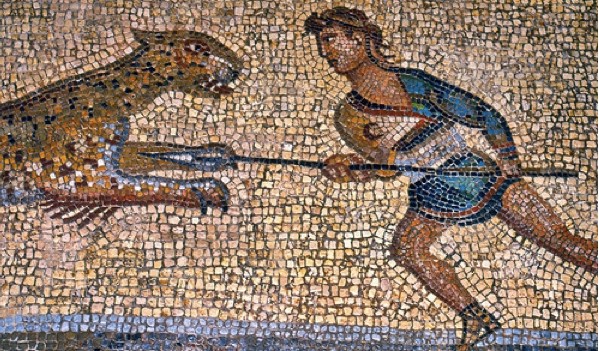 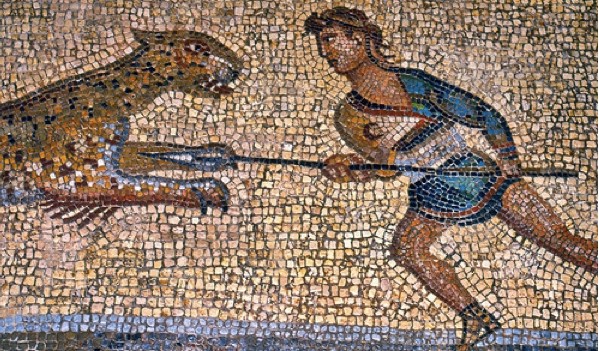 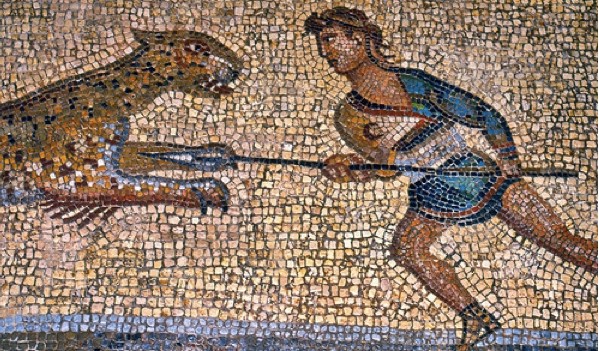 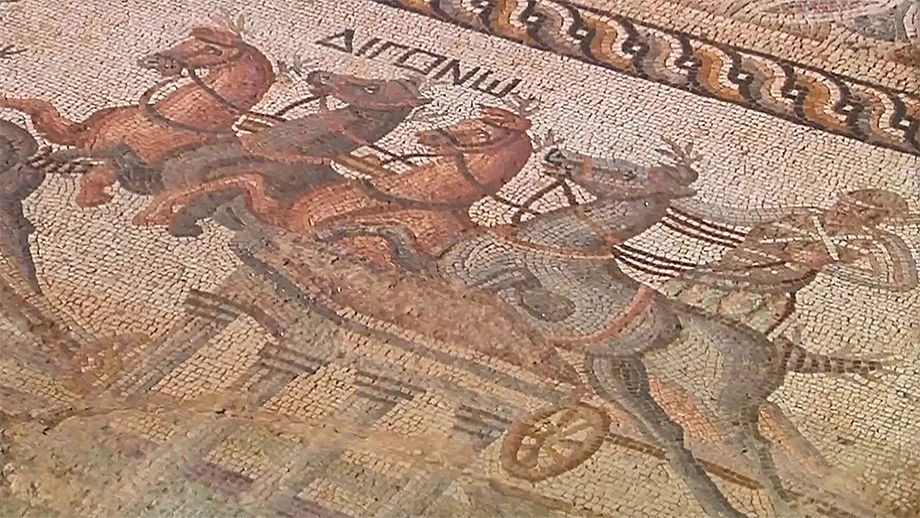 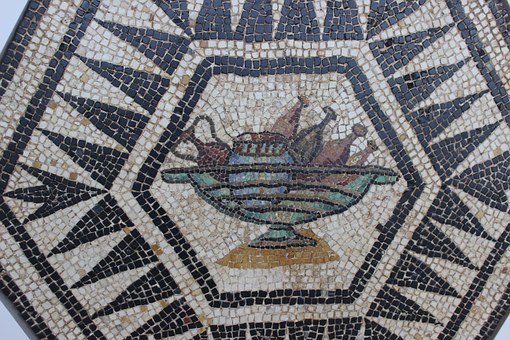 Византийская мозаика
Знаменитые Византийские мозаики выполнялись из смальты, наиболее древние относятся к III-IV векам. 
Особенностью византийских мозаик в храмах стало использование золотой смальты. 
Самыми известными являются мозаики храма Святой Софии в Константинополе
Мозаики разных стран
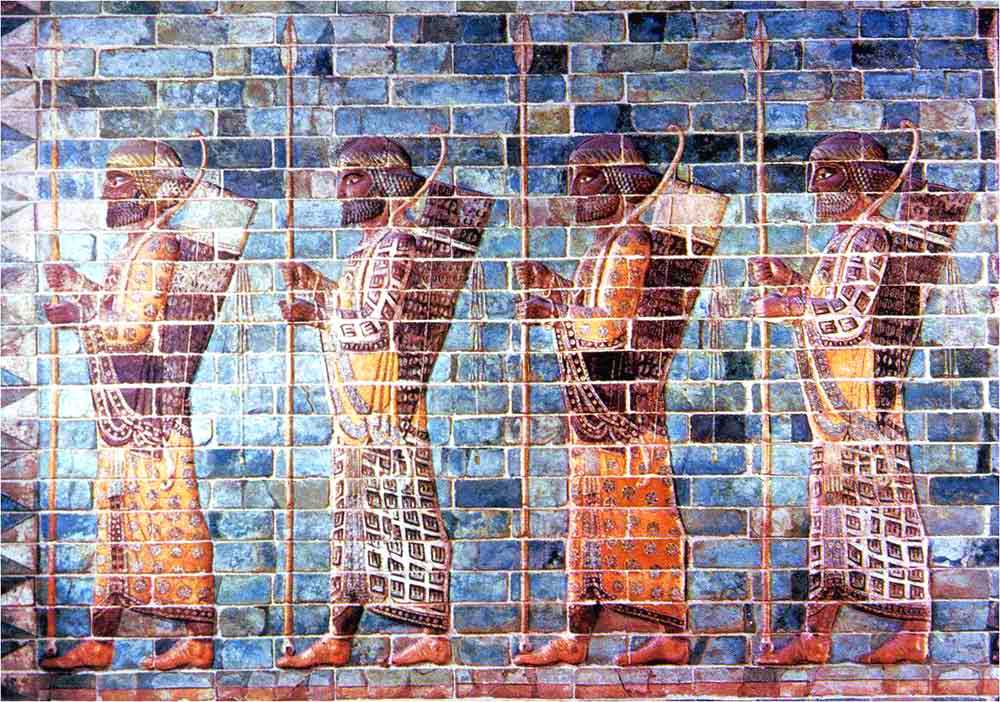 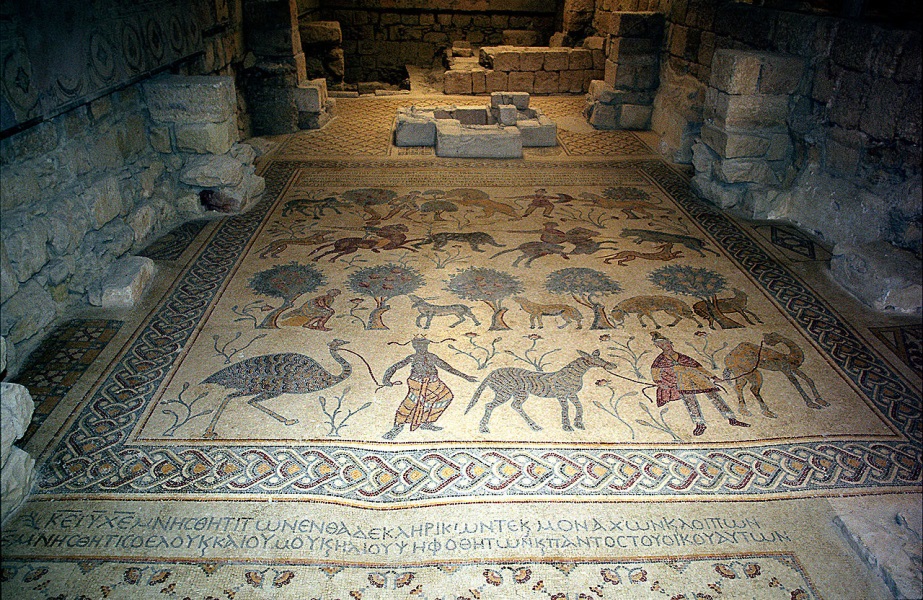 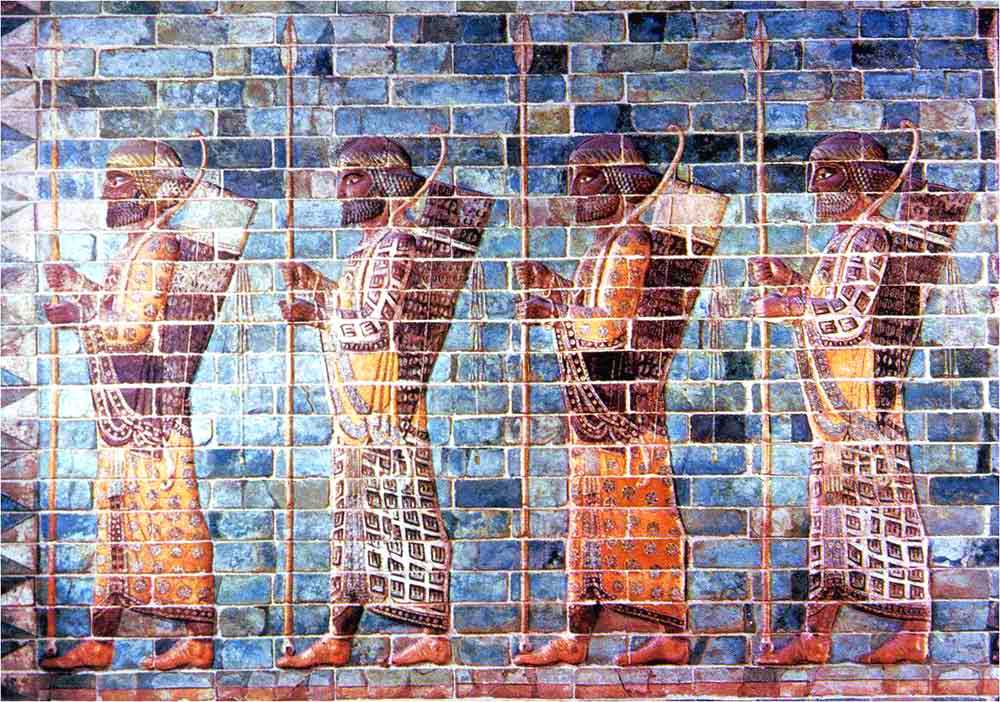 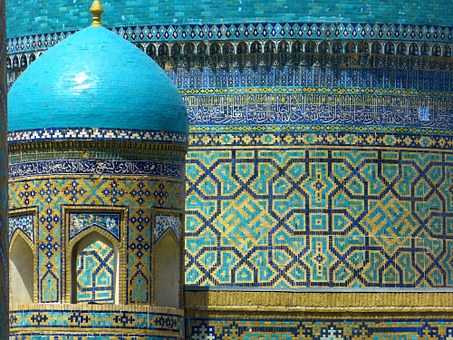 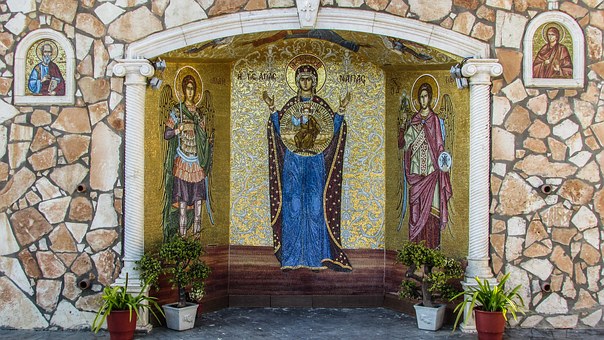 Искусство мозаики в России
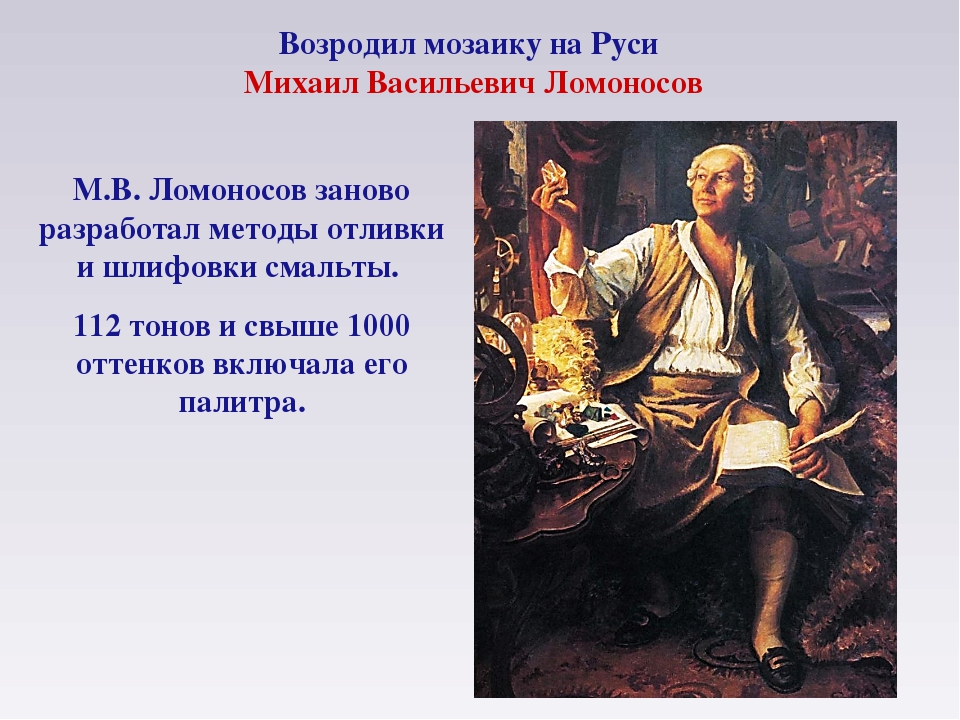 В России искусство мозаики появилось с принятием Христианства только в 10 в., и широкого распространения не получило из-за недостатка материалов.
Мозаики М.В. Ломоносова
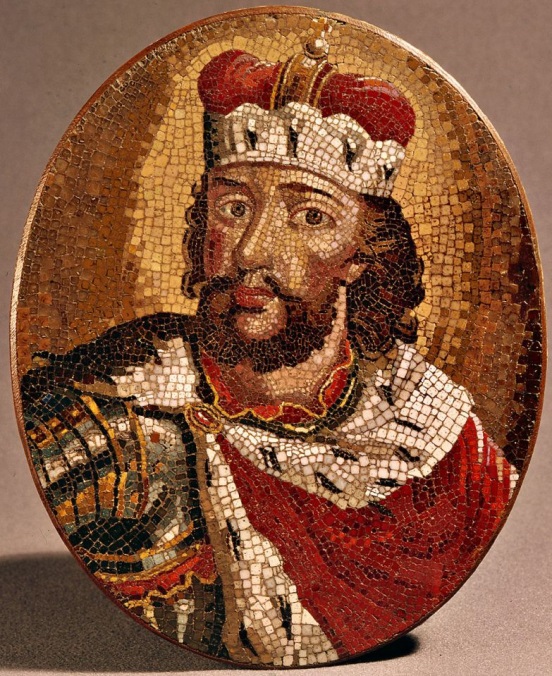 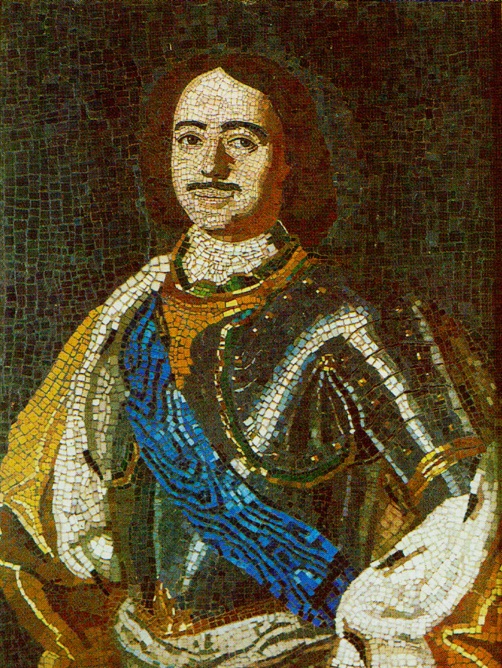 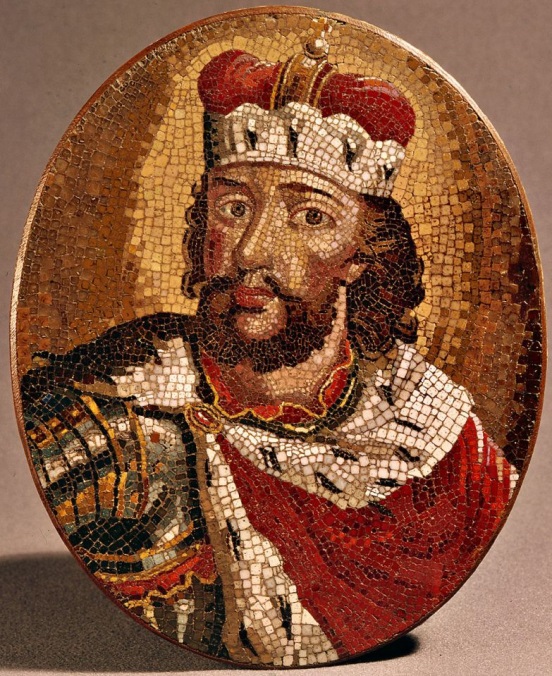 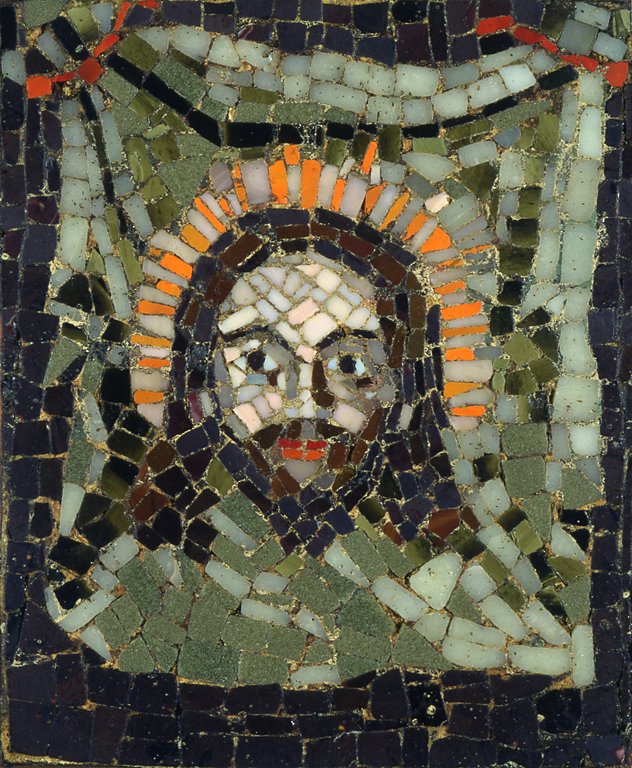 Самая известная мозаика М.В. Ломоносова «Полтавская баталия».
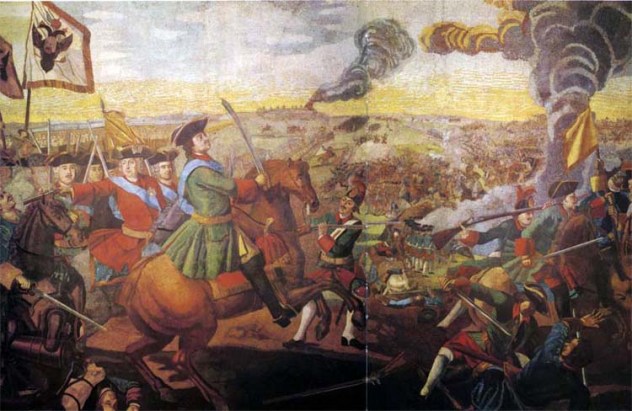 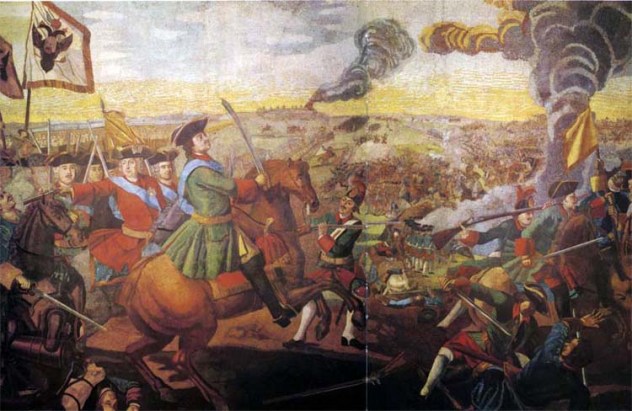 Современные мозаики
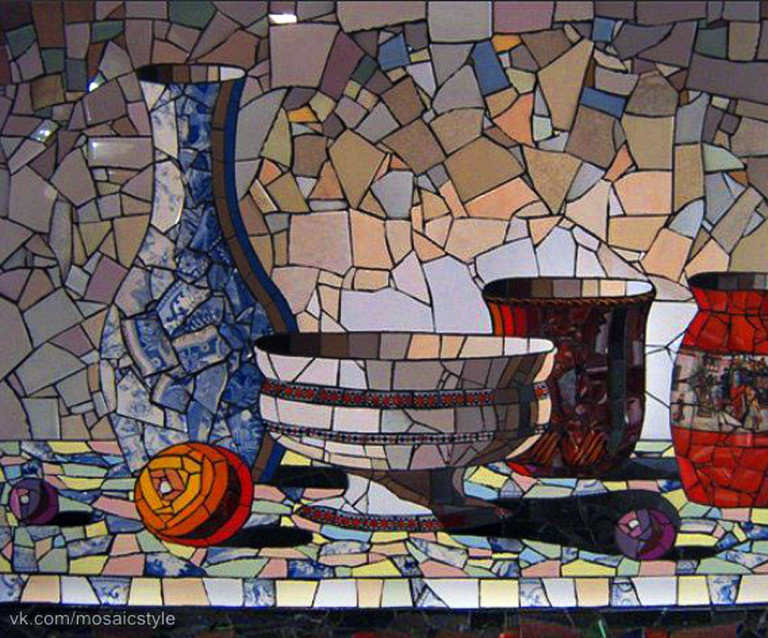 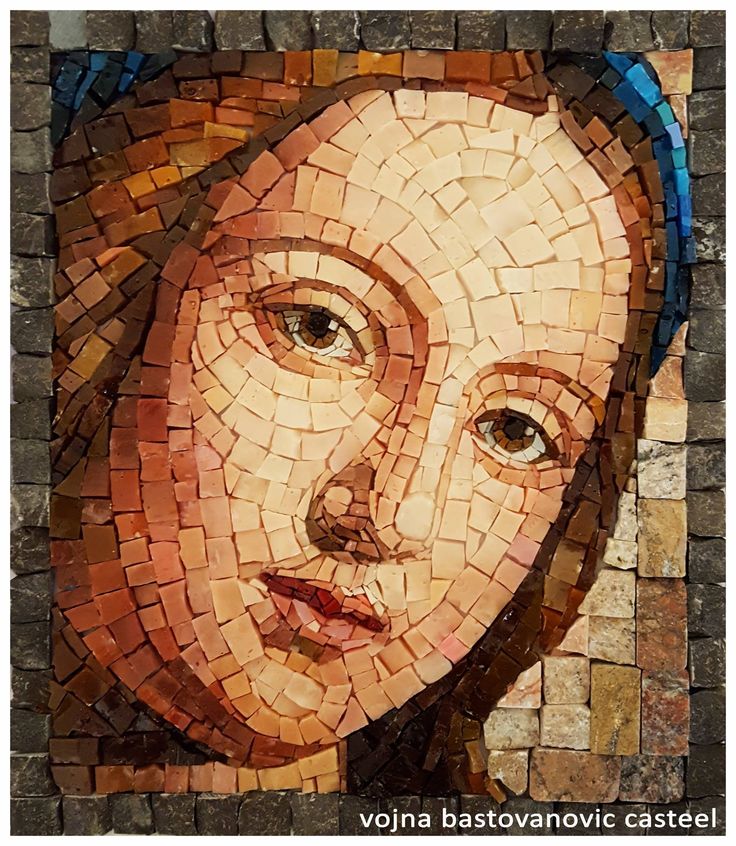 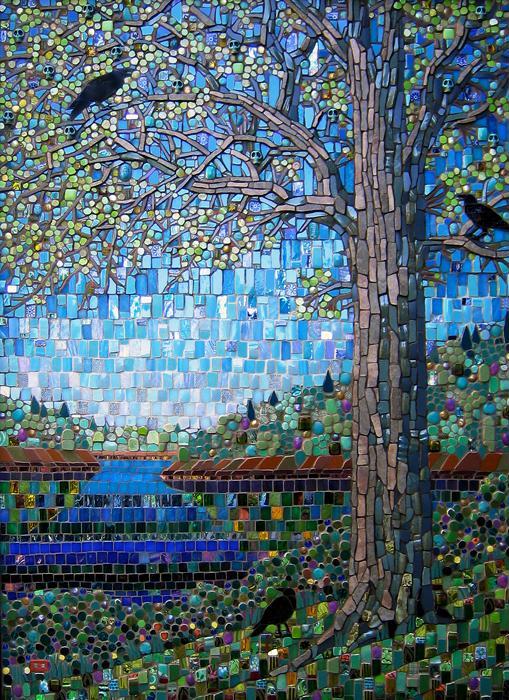 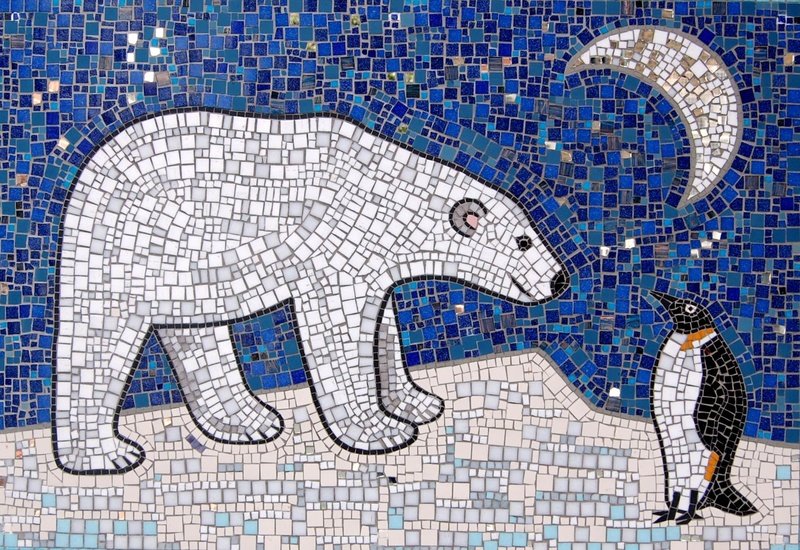 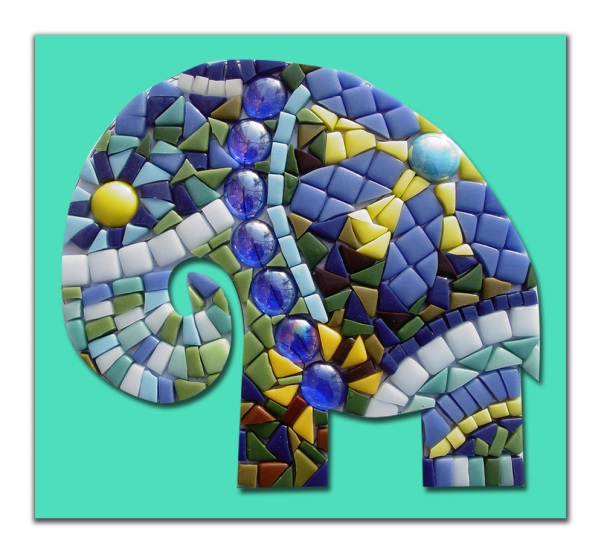 Витражи похожи на мозаику из кусочков цветного прозрачного стекла
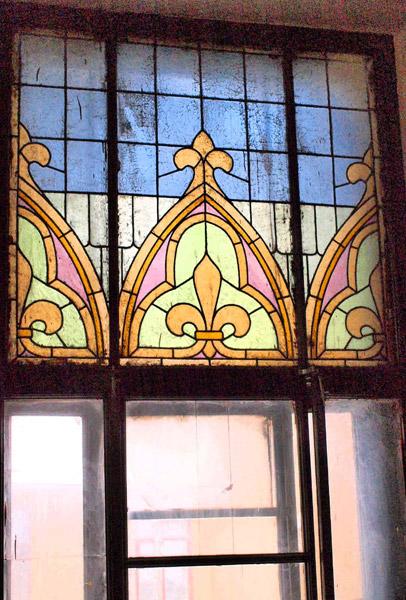 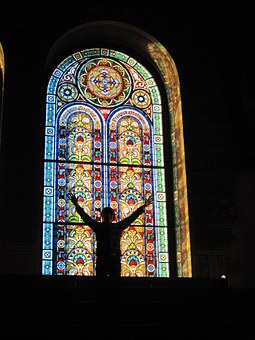 Инкрустация - мозаика из кусочков дерева или шпона
интарсия
маркетри
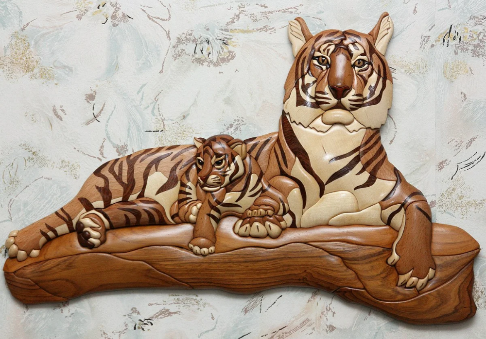 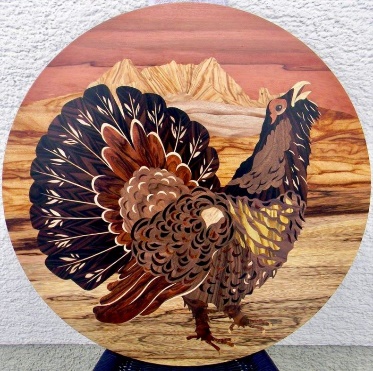 Лоскутное шитьё - мозаика из кусочков ткани
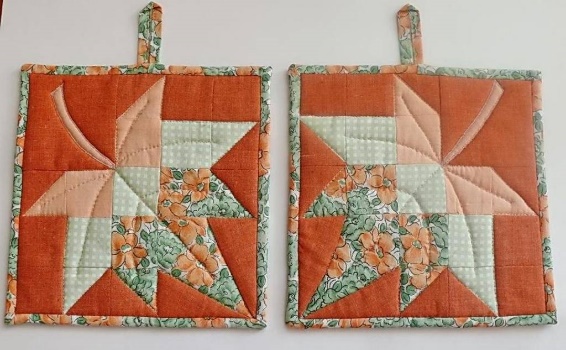 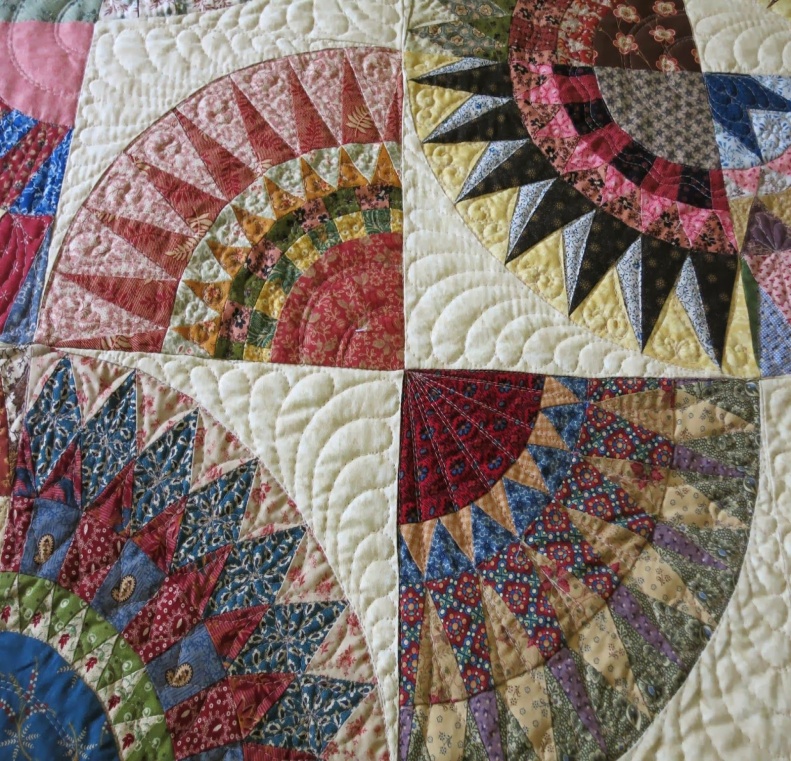